Grievance Policy and Procedure
For All Staff
[Speaker Notes: This training is designed to provide you with an overview of the new grievance regulations, definitions and staff roles and responsibilities]
Grievance Policy
Objectives:
Obtain a basic understanding of the new changes to the facility Grievance Policy 
Understand the role and responsibilities of the facility Grievance Official
[Speaker Notes: Here are the objectives of today’s training.]
Introduction
The nursing home Requirements of Participation (RoP) are the regulations that set minimum standards for nursing homes.
The RoP were rewritten in October 2016.
The changes in regulations go into effect over the next three years, in phases.
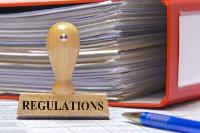 [Speaker Notes: For the purposes of this education, we will refer to the regulations for the new resident grievance and complaint  process and well as the new role of a Grievance Official.  

The regulations:
Nursing homes that accept payments from Medicare and Medicaid must meet minimum standards for the quality of the care and services they provide.  Today’s training will discuss the updated federal regulations related to abuse.  

The federal regulations were rewritten in 2016 for the first time since 1991 – the updates were completed in order to modernize the language and reflect changes that have happened in care, resident populations and quality standards.

The changes are being called the “Mega-Rule” because there are over 700 pages of regulations. There are three phases of implementation: Phase 1 was effective November 28, 2016, phase 2 is effective November 28, 2017 and phase 3 is effective on November 28, 2019.

Today we will review the changes made to the federal regulations about the residents’ visitation rights and access to visitors anytime, any day.  . There are changes in the definitions of some words, new access rights added to the overall visitation policy for our facility.]
Overview of the Regulation
§ 483.10(j) Grievances
The resident has the right to voice grievances to the facility or other agency or entity that hears grievances without discrimination or reprisal and without fear of discrimination or reprisal.  
Such grievances include those with respect to care and treatment which has been furnished as well as that which has not been furnished, the behavior of staff and of other residents; and other concerns regarding their LTC facility stay.
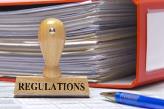 [Speaker Notes: The regulation 

Review the regulation  
.]
Overview of the Regulation
Make information available on how to file a grievance or complaint available to the resident
Postings 
File in person, in writing and anonymous
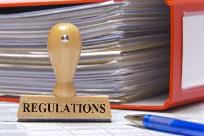 [Speaker Notes: Review the regulation 
The facility must:  
. Establish a grievance policy to ensure prompt resolution of all grievances regarding the residents' rights contained in this paragraph.  Upon request, the provider must give a copy of the grievance policy to the resident.  The grievance policy must include:
 
Notifying the  resident individually or through postings in prominent locations throughout the facility of the right to file grievances orally (meaning spoken) or in writing; the right to file grievances anonymously; the contact information of the grievance official with whom a grievance can be filed, that is his or her name, business address (mailing and email) and business phone number; a reasonable expected time frame for completing the review of the grievance; the right to obtain a written decision regarding his or her grievance; and the contact information of independent entities with whom grievances may be filed, that is the pertinent State Agency, Quality Improvement Organization, State Survey Agency and State Long-Term Care Ombudsman program or protection and advocacy system]
Overview of the Regulation
Grievance Official
Roles and Responsibilities
Oversee
Intake
Investigate
Response
Resolution
Track 

Who?
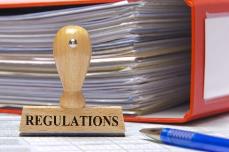 [Speaker Notes: Grievance Official – 
The facility will train and designate an individual who is responsible for:
Overseeing the grievance process in conjunction with facility administration
Receive and track all grievances through to their conclusion
Lead an necessary investigations by the facility
Work with facility staff utilizing root cause analysis processes for resolution of the grievance or concern
Maintain confidentiality of all information associated with grievances
 Complete written grievance resolutions/decisions to the resident involved
Coordinate with state and federal agencies as necessary in light of specific allegation

The Grievance Officer will maintain a log of all grievances for a period of 3 years including:
Date of the Grievance
Tracking number or identification
Type of Grievance
Location/Department
Person assigned to investigate
Date response letter sent
Comments/Actions 


who is our designated official?]
Facility Response
Understand
Inform 
Limitations
Monitor
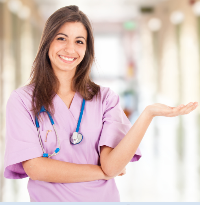 [Speaker Notes: Our response to these updated regulations designing a policy that incorporates the following steps  includes:

Understand – understanding the new regulations and our grievance  policy as well as our residents rights to express their concerns freely and in different ways .  Todays training will walk us through the changes and our roles and responsibilities. 
Inform – how we will inform our residents and the appropriate individuals of the grievance policy and their rights, inform our Grievance Official, 
Response and Resolution – we will discuss how we handle grievances and concerns, your roles and responsibilities and actions taken to resolve those concerns 
Monitor – we will monitor our policy via our QAPI program as applicable]
Understand – Grievance Process
What is a grievance or concern?
Why do we need a grievance process?
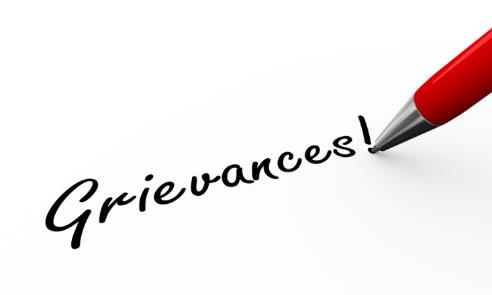 [Speaker Notes: Response by resident or resident representative related to care and treatment which has been furnished as well as that which has not been furnished, the behavior of staff and of other residents, and other concerns regarding their LTC facility stay. It can include complaints related to e.g., those about treatment, care, management of funds, lost clothing, or violation of rights, food 

Discuss examples 

Why is a grievance process necessary 
It is the right of all of our residents and their representatives to freely express their concerns through a designed process – whether in person, orally, in writing or anonymously. 

The objective of the grievance policy is to ensure the facility makes prompt efforts to resolve grievances a resident may have.   The intent of the grievance process is to support each resident’s right to voice grievances (e.g., those about treatment, care, management of funds, lost clothing, or violation of rights) and to assure that after receiving a complaint/grievance, the facility actively seeks a resolution and keeps the resident appropriately apprised of its progress toward resolution.]
Understand – Grievance Process
Grievance Official 
The facility will train and designate an individual who is responsible for:
Overseeing the grievance process in conjunction with facility administration
Receive and track all grievances through to their conclusion
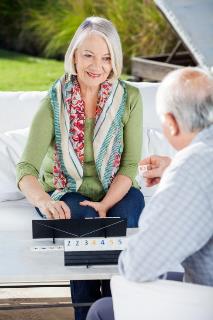 [Speaker Notes: This is new to our facility and new in the regulations  

Overseeing the grievance process in conjunction with facility administration – discuss who your individual designee is and how they work together with facility Administration

Receive and track all grievances through to their conclusion – this individual will receive and coordinate  all grievances/concerns from beginning of the process to the resolution.  They will work with all of us on root casue analysis to determine who, what, how, why and next steps.  They will side by side with the residents throughout the investigation and resolution process]
Understand – Grievance Process
Grievance Official 
The facility will train and designate an individual who is responsible for:
Lead all necessary investigations by the facility
Work with facility staff utilizing root cause analysis processes for resolution of the grievance or concern
Maintain confidentiality of all information associated with grievances
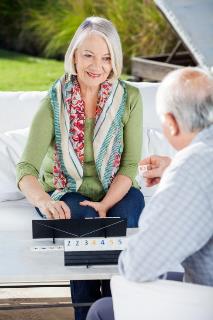 [Speaker Notes: Lead all necessary investigations by the facility
Work with facility staff utilizing root cause analysis processes for resolution of the grievance or concern
Maintain confidentiality of all information associated with grievances


Confidentiality is key for all involved (resident, staff and others). The intent of the grievance process is to support each resident’s right to voice grievances and foster a person centered approach to resolution of the concern.]
Understand – Grievance Process
Grievance Official 
The facility will train and designate an individual who is responsible for:
Complete written grievance resolutions/decisions to the resident involved
Coordinate with state and federal agencies as necessary in light of specific allegation
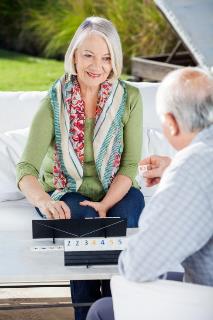 [Speaker Notes: All concerns and grievances must now have the resolution/decision given to the resident involved in writing – this is a big process]
Inform – Residents and Representatives
Verbally or in writing
Included
How
Resident Rights
Contact information of Grievance Official
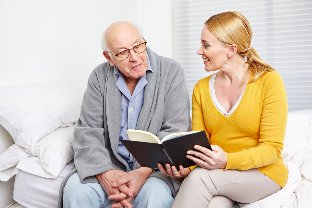 [Speaker Notes: The facility will inform residents orally and in writing of their right to make Complaints and Grievances and the process to do so during admission, readmission and the care planning process.  The notice shall include:
Information on how to file a grievance or complaint
Resident right to file grievances orally or in writing
Resident right to file grievance anonymously
Contact information of the facility designated Grievance Official 
Name
Business address
Email
Business phone]
Inform – Residents and Representatives
Verbally or in writing
Included
Time frame
Written resolution decision
Contact of independent entities 
Resident Council
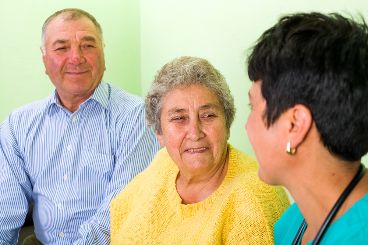 [Speaker Notes: The facility will inform residents orally and in writing of their right to make Complaints and Grievances and the process to do so during admission, readmission and the care planning process.  The notice shall include:
Reasonable time frame for completing the review of a complaint
Resident right to obtain a written decision regarding his or her grievance
Contact information of independent entities with who grievances may be filed
(Insert state specific information here) 
Pertinent State Agencies
State Survey Agency 
State Long Term Care Ombudsman program
Protection or Advocacy systems/organizations
Additional notices of the facility grievance process will be displayed in prominent locations throughout the facility 

Resident Council
The facility will review the Grievance Policy and Procedure with the Resident Council on an annual or as needed basis.  The Grievance Official will attend the Resident Council meeting as agreed upon in the Resident Council Charter.  All grievances identified during the Resident Council meeting will be submitted immediately to the Grievance Official for investigation and resolution.  Reporting of resolution outcome will be given to the Resident Council per protocol.]
Inform – Grievance
All Staff
Your Role and Responsibility
Next Steps
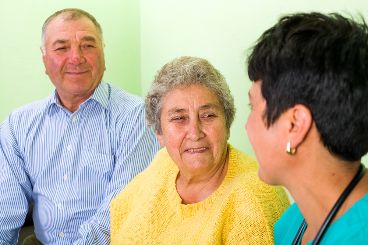 [Speaker Notes: Any employee of this facility who receives a complaint shall immediately attempt to resolve the complaint within their role and authority.  If a complaint cannot be immediately resolved the employee shall escalate that complaint to their supervisor and the facility Grievance Official]
Inform – Grievance Official
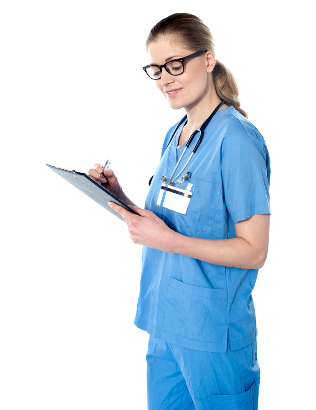 Orally
In Writing 
Resident Council
Forms 
Location of Postings and Forms
[Speaker Notes: A grievance or concern can be expressed orally to the Grievance Official or facility staff or in writing using a grievance form which will be located adjacent to the Bill of Rights posting located throughout the facility.  
 
Grievances may be given to any staff member who will forward the grievance to the Grievance Office or they may file the grievances anonymously in the designated box located 

(Insert facility specific information here) 

Group Discussion – examples of concern – missing clothing, care concern, resident roommate, etc]
Response and Resolution
Receive
Grievance Official
Investigation
Immediate Actions
Resolution 
Track
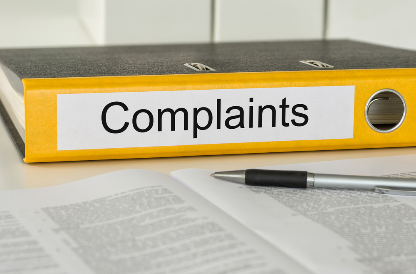 [Speaker Notes: Receive
    Review how we can receive the concern, grievance (orally, writing, forms and postings) Any employee of this facility who receives a complaint shall immediately attempt to resolve the complaint within their role and authority.  If a complaint cannot be immediately resolved the employee shall escalate that complaint to their supervisor and the facility Grievance Official

Ensure that all facility staff and management encourage residents and family members to share their concerns/complaints. It is better to have issues addressed early on than to wait for unexpressed complaints grow.  

Grievance Official
Upon receipt of a grievance or concern, the Grievance Official will review the grievance, determine immediately if the grievance meets a reportable complaint.  Consistent with the facility’s Abuse Prevention Policy the facility Administrator and Grievance Official  will immediately report all alleged violations involving neglect, abuse, including injuries of unknown source, and/or misappropriation of resident property, by anyone furnishing services on behalf of the provider, to the administrator of the provider; and as required by State law. 

Investigation (Review the tools and forms) 
The Grievance Official will initiate the appropriate notification and investigation processes per individual circumstance and facility policies.   The investigation will consist of at least the following:
A review of the completed complaint report
An interview with the person or persons reporting the incident if applicable
Interviews with any witnesses to the incident or concern
A review of the resident medical record if indicated
A search of resident room (with resident permission)
An interview with staff members having contact with the resident during the relevant periods or shifts of the alleged incident
Interviews with the resident’s roommate, family members, and visitors
A root-cause analysis of all circumstances surrounding the incident.

Immediate Actions
As necessary, the Grievance Official and facility leadership will take immediate action to prevent further potential violations of any resident right while the alleged violation is being investigated.

Resolution (Review the tools and forms) 
The facility will strive for an expedient resolution outcome for all grievances or complaints rendered.  A reasonable time frame will be agreed upon with all parties involved.  
The Grievance Official will complete a written response (Insert name of form used by the facility  or use the Grievance Response template) to the resident or resident representative which includes:
Date of grievance/concern
Summary of grievance
Investigation steps
Findings
Resolution outcome and actions taken]
Monitor
Interviews
Residents
Staff
Resident Council
Satisfaction Surveys
Problem/Concern Process
Observations
Trends 
QAPI
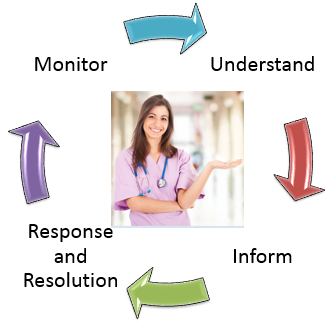 [Speaker Notes: The Grievance Officer will maintain a log of all grievances for a period of 3 years including:
Date of the Grievance
Tracking number or identification
Type of Grievance
Location/Department
Person assigned to investigate
Date response letter sent
Comments/Actions 
QAPI
The facility will track, trend and analyze the grievance process and findings for trends, performance gaps and opportunities for individual education, system and systemic improvement.  The facility will incorporate the Grievance/Complaints will be incorporated into the Quality Assurance and Performance Improvement program.]
Summary
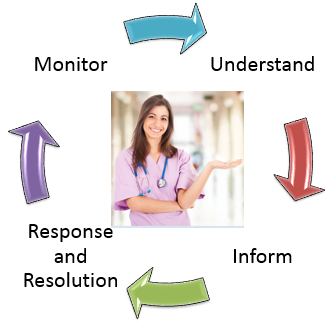 Understand
Inform 
Response and Resolution 
Monitor
[Speaker Notes: Summarize with the group

Understand – understanding the new regulations and our grievance  policy as well as our residents rights to express their concerns freely and in different ways .  Todays training will walk us through the changes and our roles and responsibilities. 
Inform – how we will inform our residents and the appropriate individuals of the grievance policy and their rights, inform our Grievance Official, 
Response and Resolution – we will discuss how we handle grievances and concerns, your roles and responsibilities and actions taken to resolve those concerns 
Monitor – we will monitor our policy via our QAPI program as applicable]
Questions?
Resources:

"SOM - Appendix PP." SOM - Appendix PP. CMS, n.d. Web. https://www.cms.gov/Medicare/Provider-Enrollment-and-Certification/SurveyCertificationGenInfo/Downloads/Survey-and-Cert-Letter-17-07.pdf
Thank you for participating in this education session!